„Az Esztergomi Babits Mihály Általános Iskola infrastrukturális fejlesztése”
EFOP - 4. 1.3 -17-2017-00066 
azonosító számú
projekt
Projekt összköltsége

50.500.000,- Ft
azaz ötvenmillió – ötszázezer forint,

vissza nem térítendő támogatás.
Az elnyert támogatásból 

a sportudvar teljes körű felújítása,
 illetve
az iskolaépület tetőszerkezetének 
beázás elleni védelme 
valósul meg.
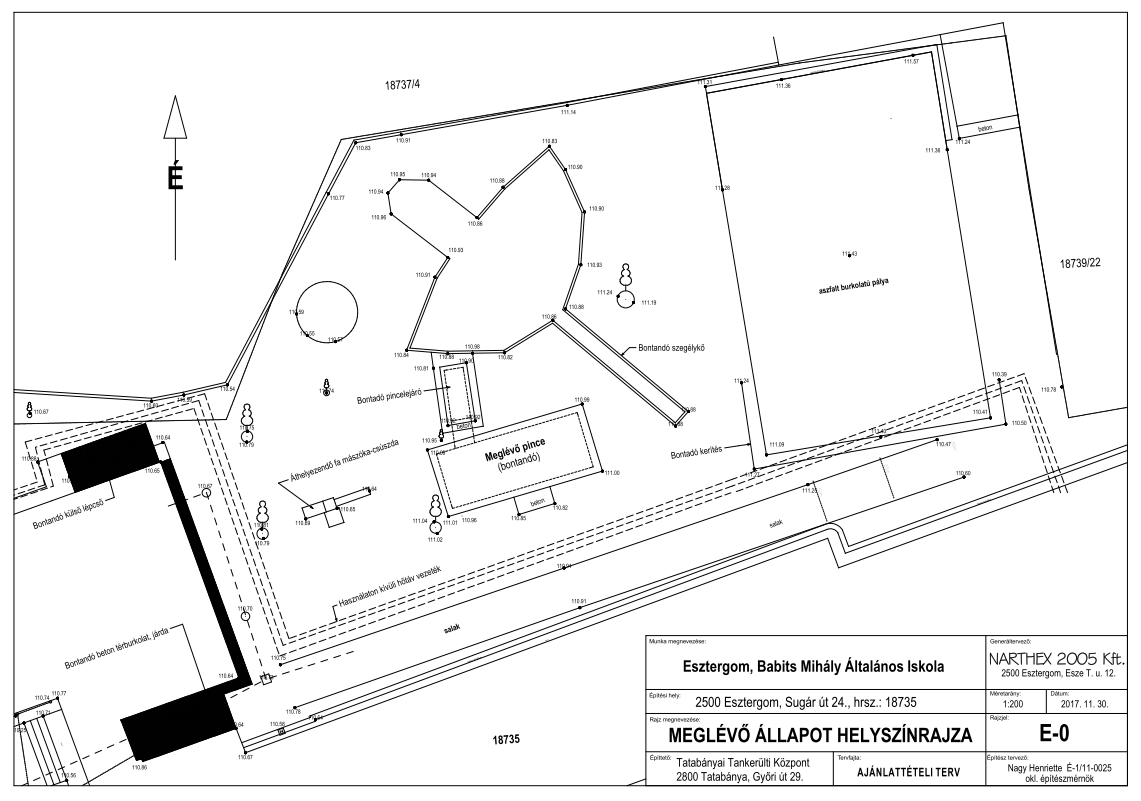 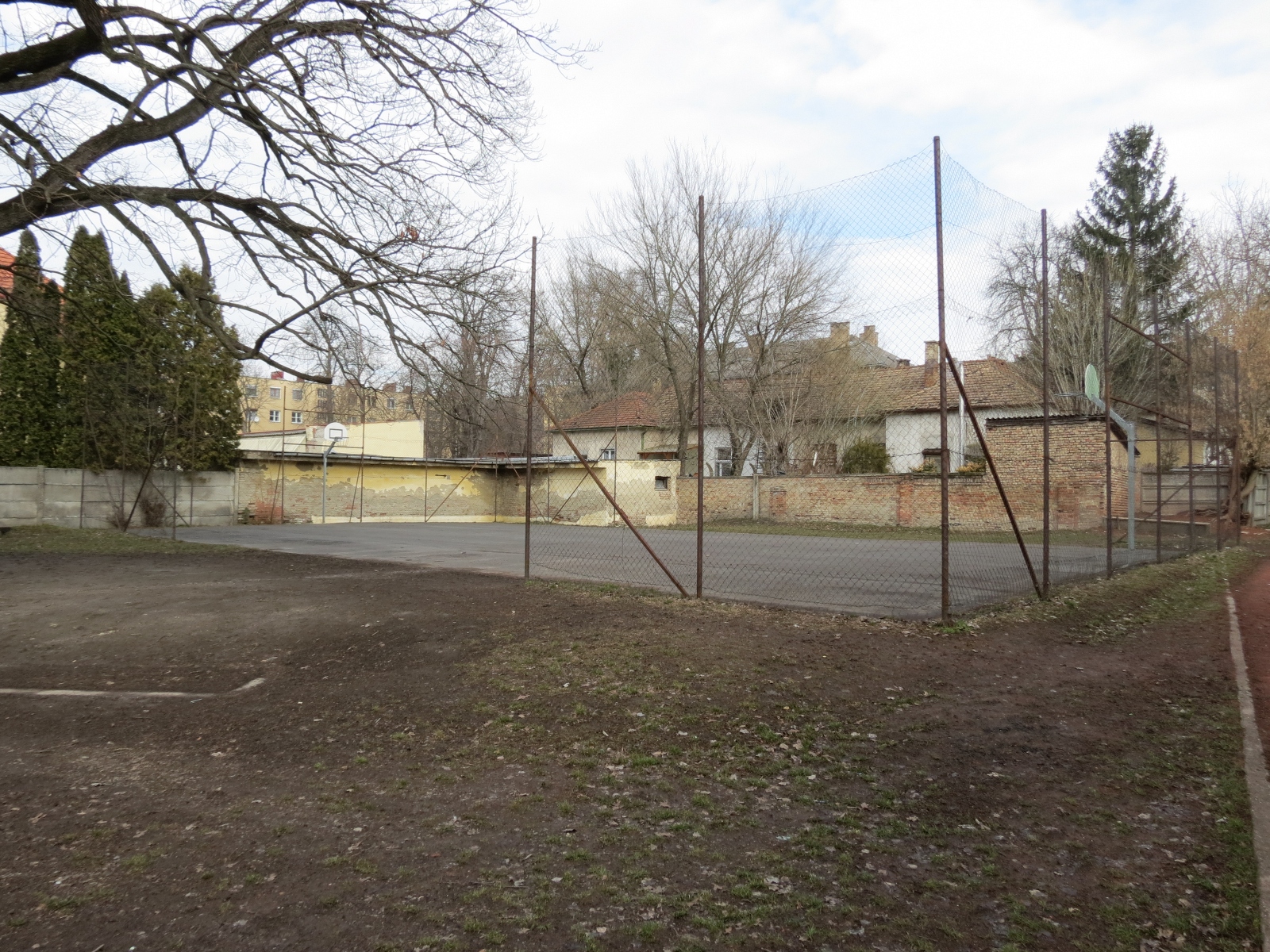 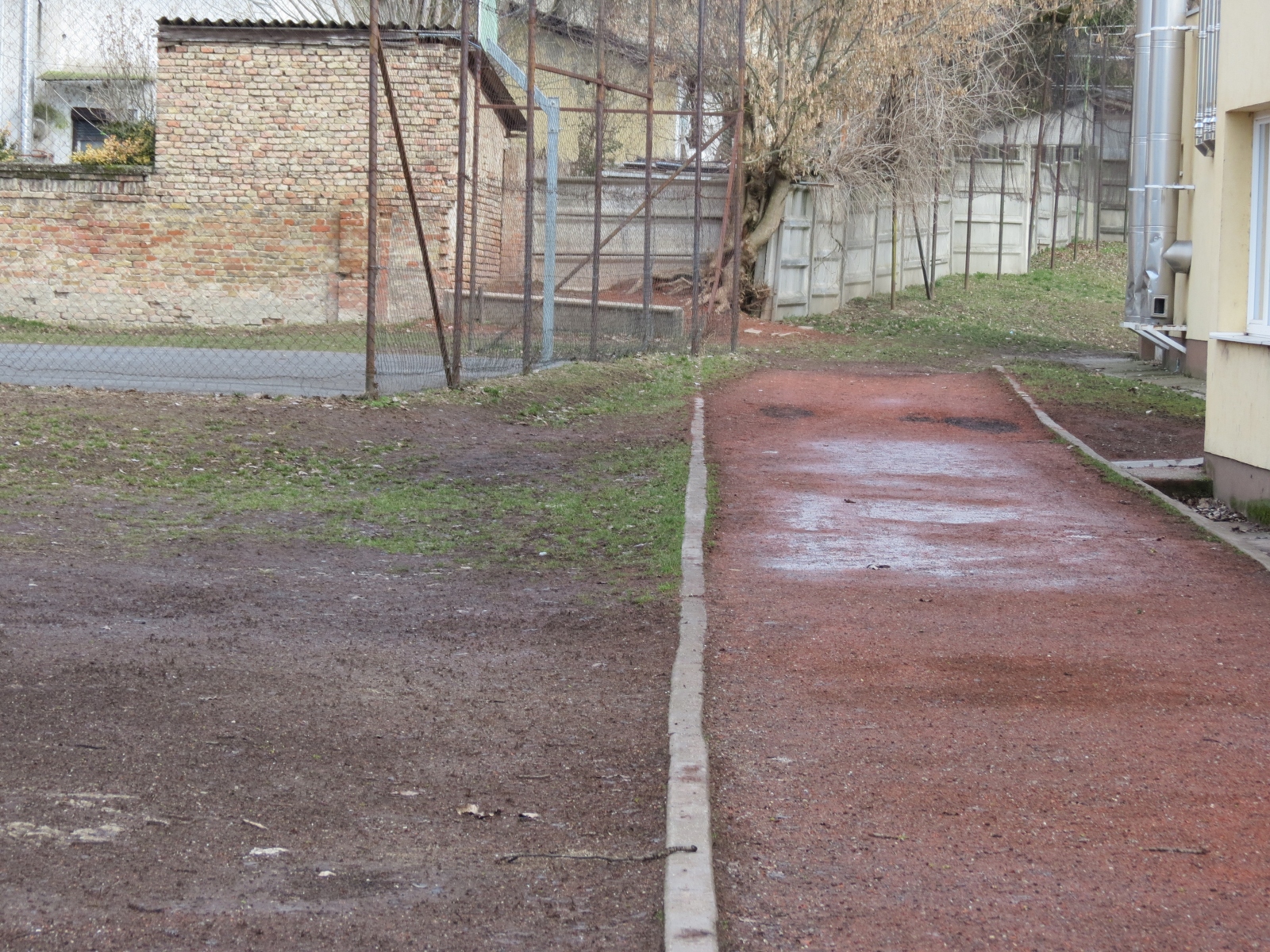 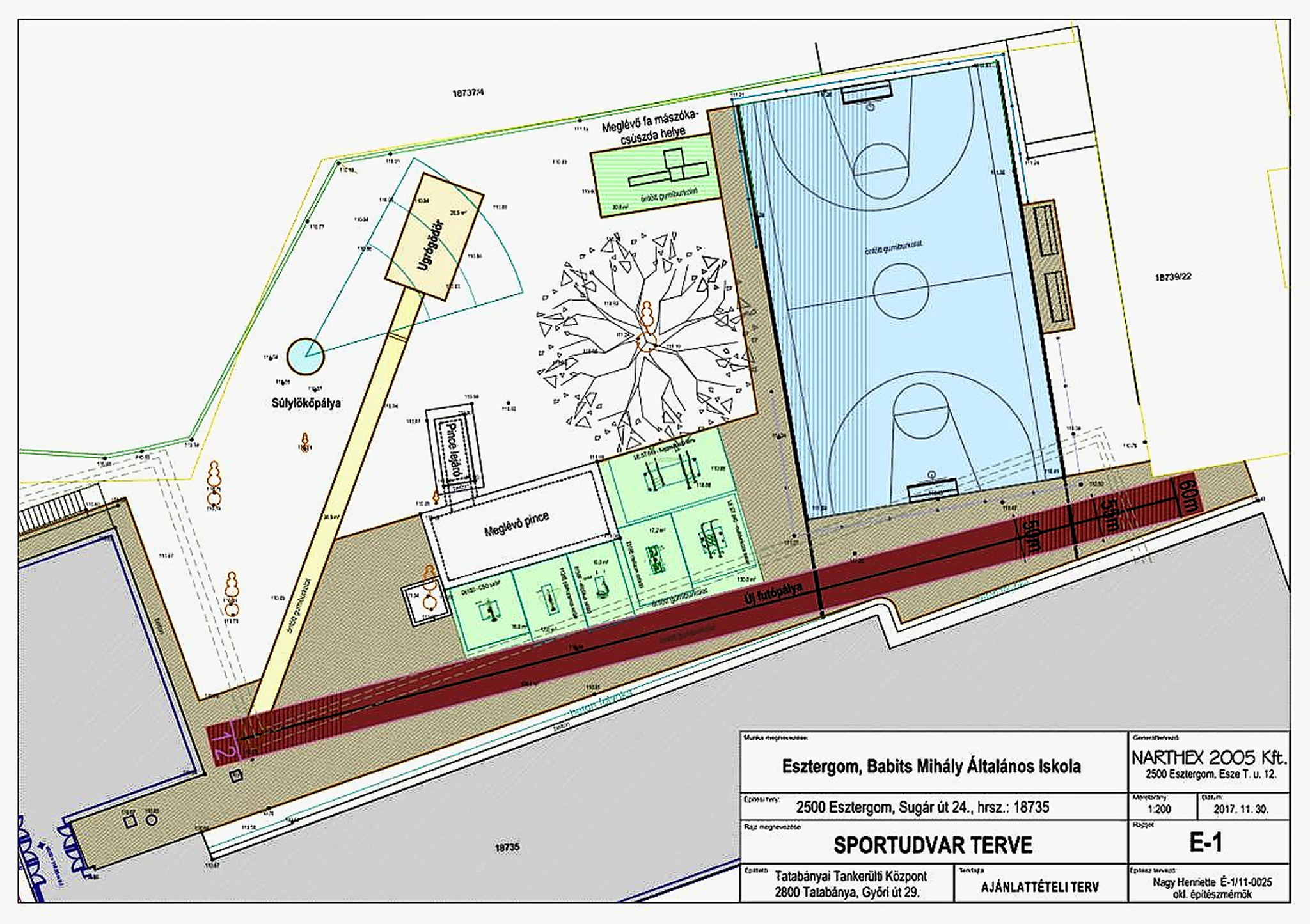 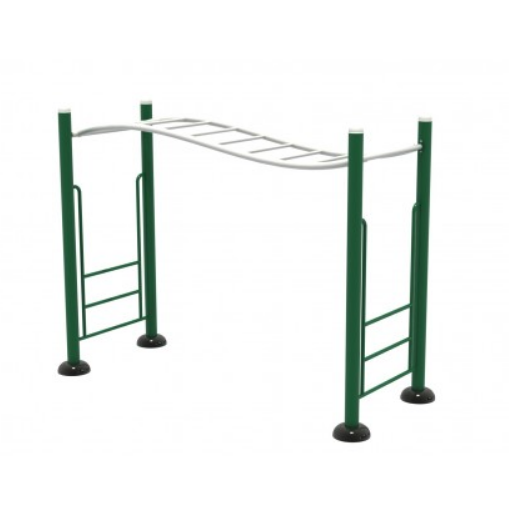 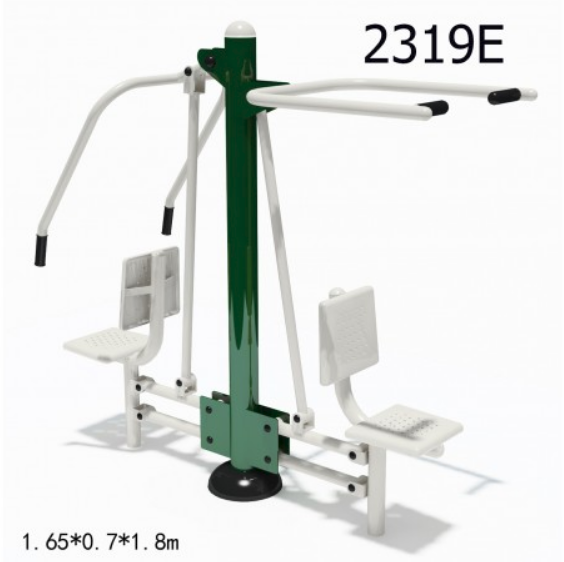 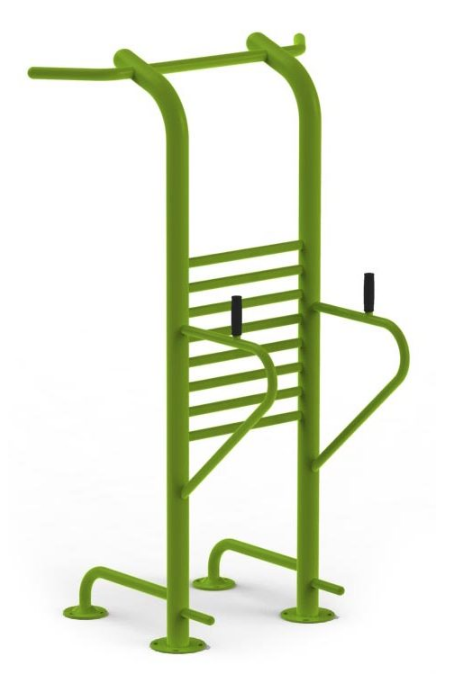 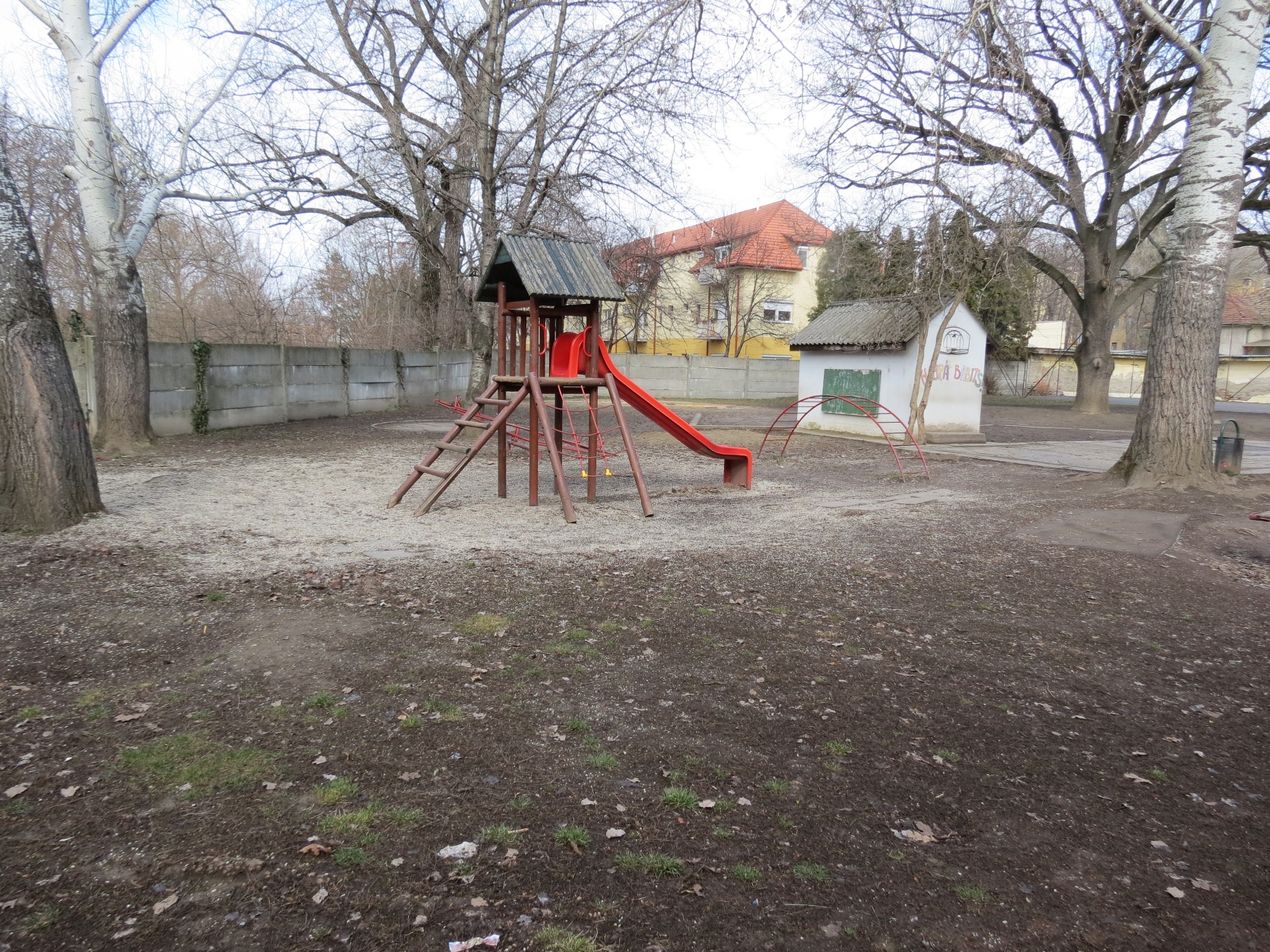 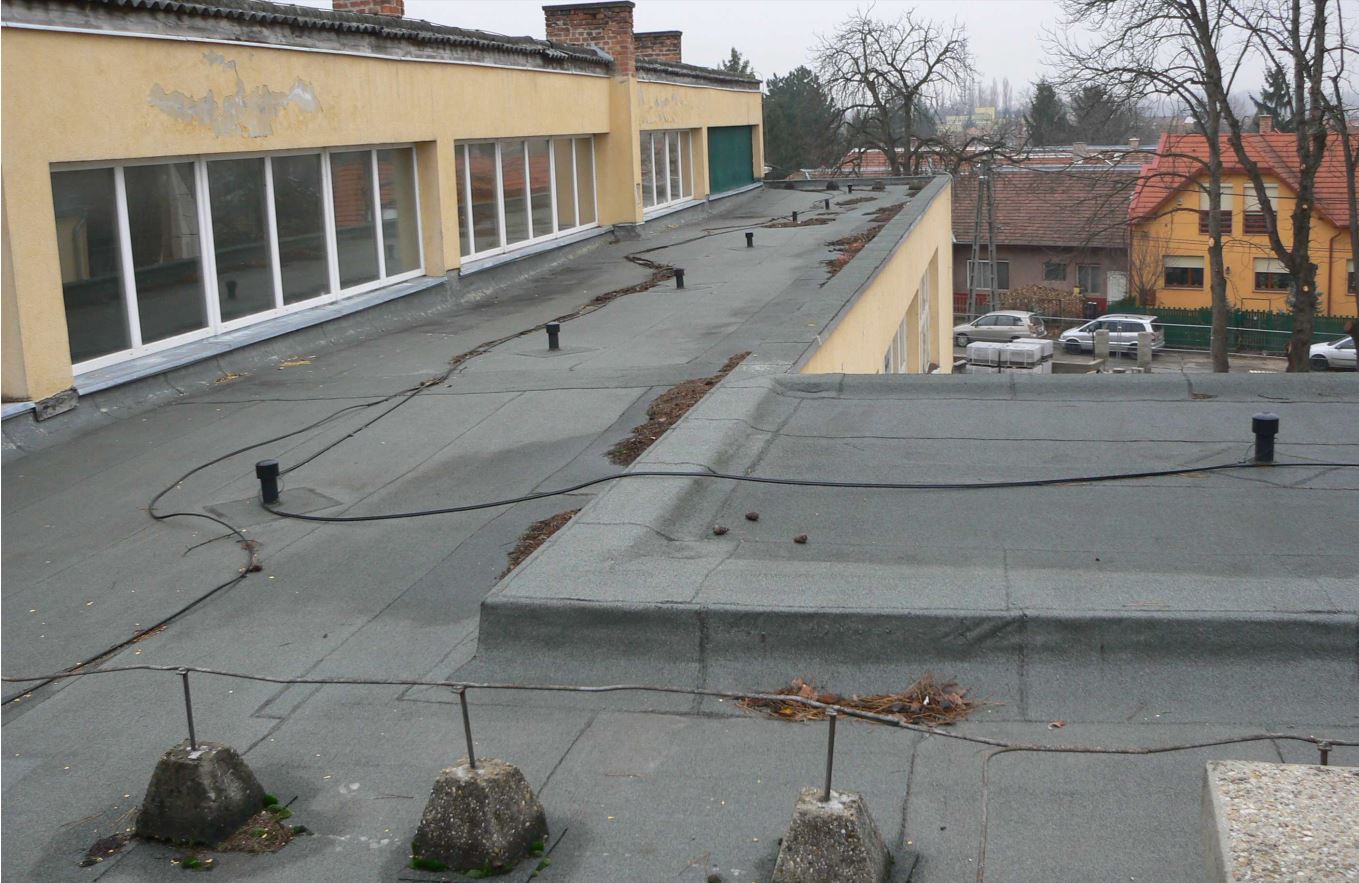 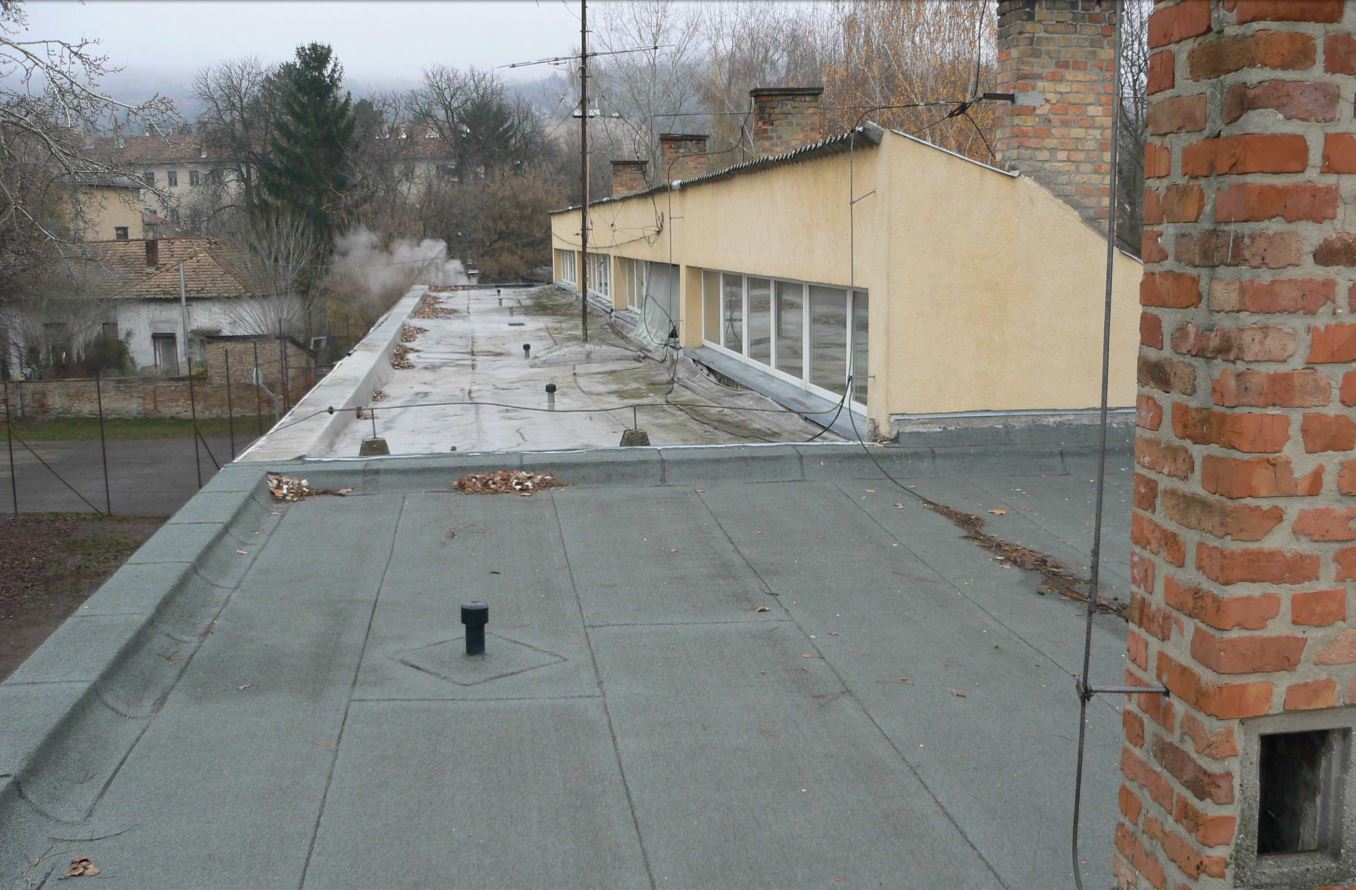 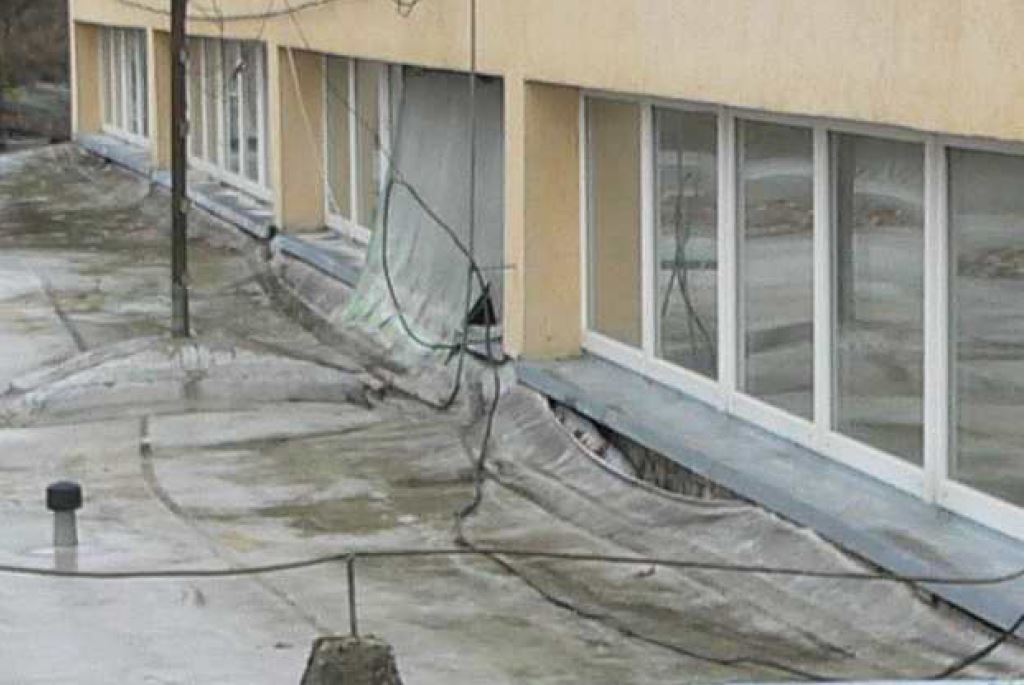 A sportudvar felújítására és 
a tetőszigetelés javítására
vonatkozó terveket 

Nagy Henriette 
okleveles építészmérnök 
és 
Bukovics László 
okleveles építőmérnök 

készítette.
A kivitelezésre kiírt 
közbeszerzési eljárás nyertese:

Royal – Nexus kft.
KÖSZÖNÖM A FIGYELMET!